南北 1 次元エネルギーバランスモデルを用いた惑星気候の多様性に関する数値実験
神戸大学理学部惑星学科
流体地球物理学教育研究分野
2173435s 米倉裕亮
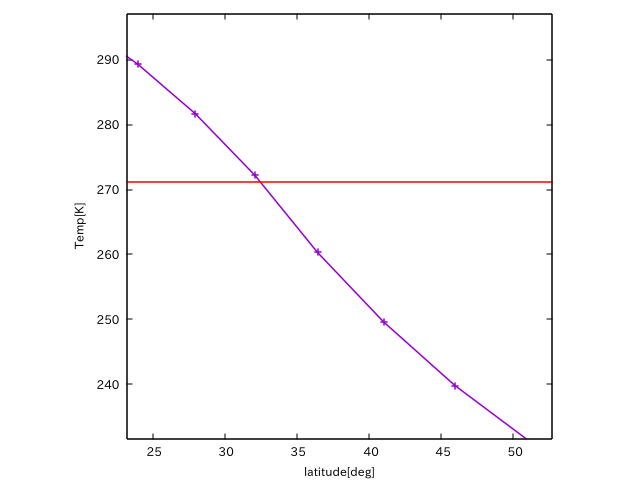 0:赤道
1:極
研究の目標
南北 1 次元エネルギーバランスモデル 
(Energy Balance Model (EBM)) (Sellers, 1969) を用いて,
太陽定数を変化させた際の氷線緯度を求め,
惑星気候がどのような状態をとるかを考察する.
※氷線緯度：氷床がエネルギーの釣り合いによりとどまる緯度
南北 1 次元エネルギーバランスモデル
実験結果
境界条件
赤道付近では
およそ 350 [K] に収束する.

極付近では 
およそ 240 [K] に収束する.
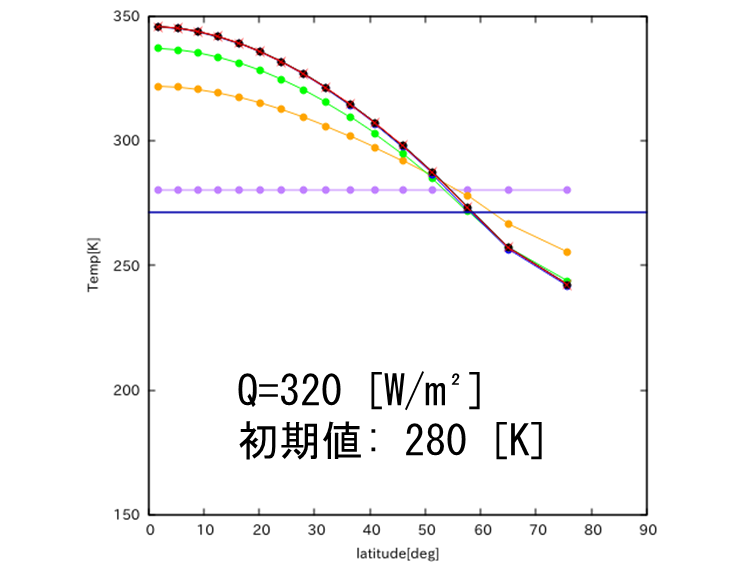 紫:初期値
橙:  5000 s
緑: 10000 s
青: 50000 s
Temp[K]
桃:100000 s
黒:200000 s
赤:平衡時
紺:T=271.15 [K]
  (水の凝固点温度)
latitude[deg]
N=16
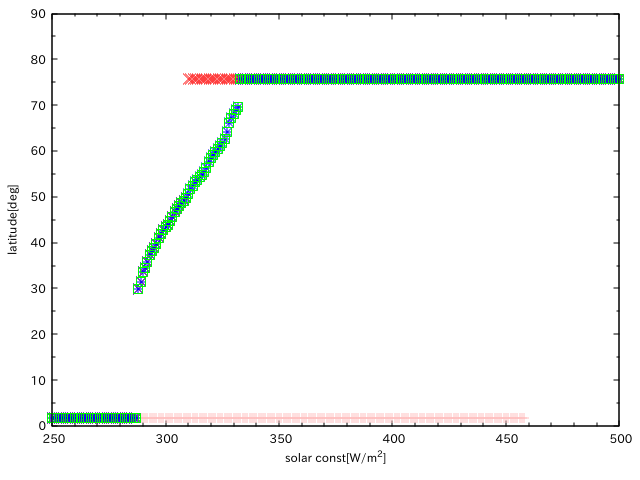 桃:250_0-1
赤:300_0-1
青:300-250_04
緑:300-250_072
黒点:安定解がなくなる臨界点
紫:安定解と不安定解
Ice latitude[deg]
Global mean solar radiative flux[W/m²]
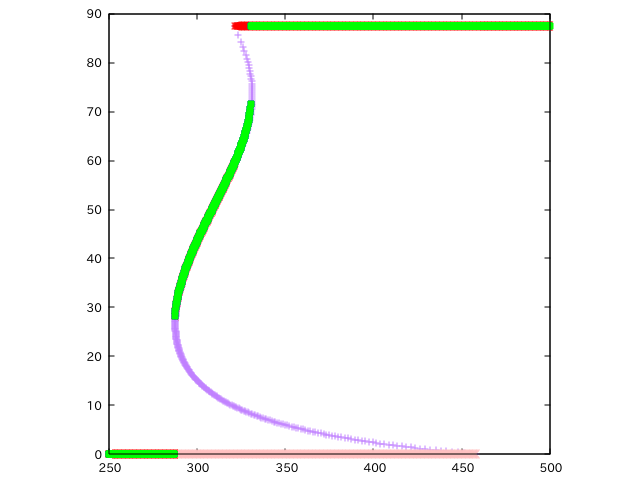 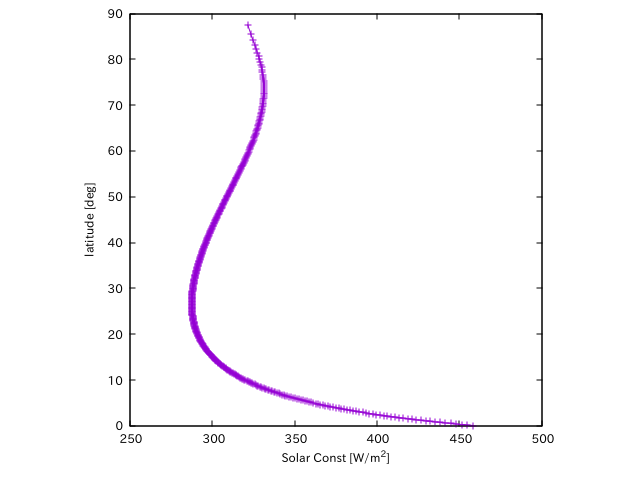 小氷冠不安定
Ice latitude[deg]
大氷冠不安定
N=500
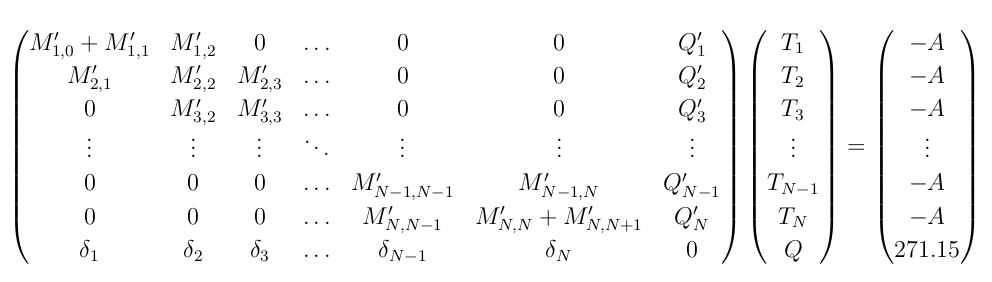 N=500
Global mean solar radiative flux[W/m²]
まとめ
・安定解のみの図より, 同じ太陽定数でも初期値が異なると, 収束する状態も
  異なることがわかった. 
  また, 一度安定状態になると, 臨界点を超えるまでその状態は維持される.

・安定解と不安定解を重ねた図より, 大氷冠不安定における, 部分凍結解の臨
  界点を超えた際の氷床の拡大, 縮小の過程を考察することができた. 
  これにより, 正のフィードバック効果によって不安定な状態は部分凍結解と
  全球凍結解二つの安定な状態へ収束することが分かった. 
  また, 小氷冠不安定については, そのプロセスを完全に説明できていないた
  め, 今後の課題である.
実験設定
・初期値